МДОУ «ДЕТСКИЙ САД» №99
                   Г.ЯРОСЛАВЛЬ.
«Богатыри земли русской»
Подготовили:
Глазкова О. Ю. и Рудая Н.А.
Участники проекта:
 Воспитанники средней группы, родители воспитанников, инструктор по физической культуре.

Вид проекта:
 Информационно-творческий, групповой

Сроки реализации проекта: 
Краткосрочный (2 недели)
Цель: 
формировать у детей дошкольного возраста чувство патриотизма, знание о былинных богатырях..

Задачи:Систематизировать, расширять и обобщать знания детей о богатырях русских.
Развивать интерес детей к истории родного Отечества.
Развивать творчество детей, желание моделировать.

 Актуальность: 
«Богатырская тема» понятна и интересна детям.
Постепенный переход от сказки к былинам открывает дошкольникам огромный диапазон возможностей удовлетворить свой познавательный интерес, заглянуть в прошлое своей страны.  
Дети приобщаются к истории родной страны, начинают осознавать себя ее частичкой, у них закладываются основы патриотизма.
Этапы проекта:
1 этап: Подготовительный– предварительный: 
•Обозначение актуальности и темы будущего проекта.
•Постановка цели и задач.
Работа с методическим материалом, литературой по данной теме. 
Сбор познавательной информации
•Подобрать иллюстрации, картинки с изображением богатырей, богатырских доспехов.
•Подобрать былины, сказки, стихи, загадки, пословицы о богатырях.
•Внести в книжный уголок книги, альбомы о защитниках Отечества.
•Подборка аудио-, видеоматериалов.
•Создание презентаций по теме проекта.
•Обогатили предметно – пространственную среду для поддержания детского интереса, репродукции картин.
2 этап: Основной -реализация проекта.
Развивающая среда.
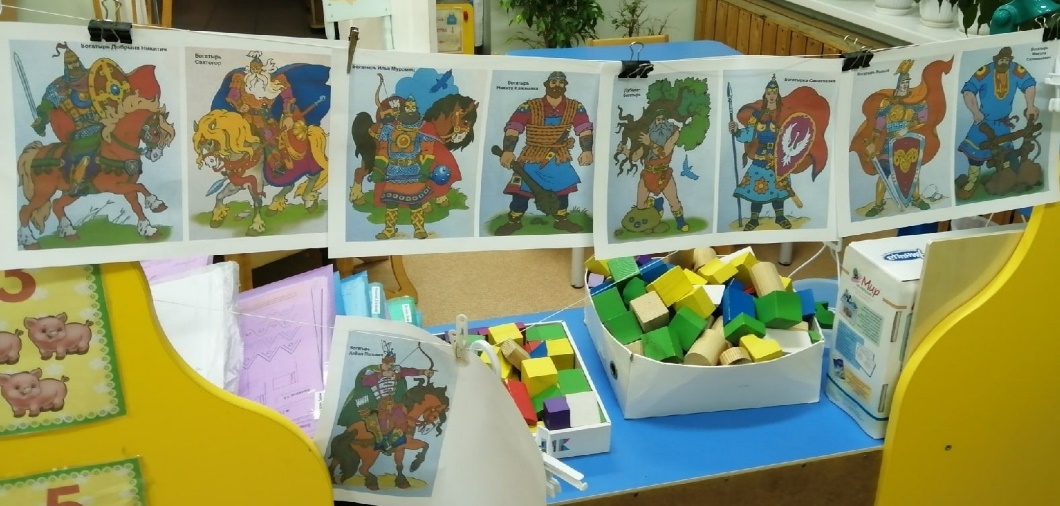 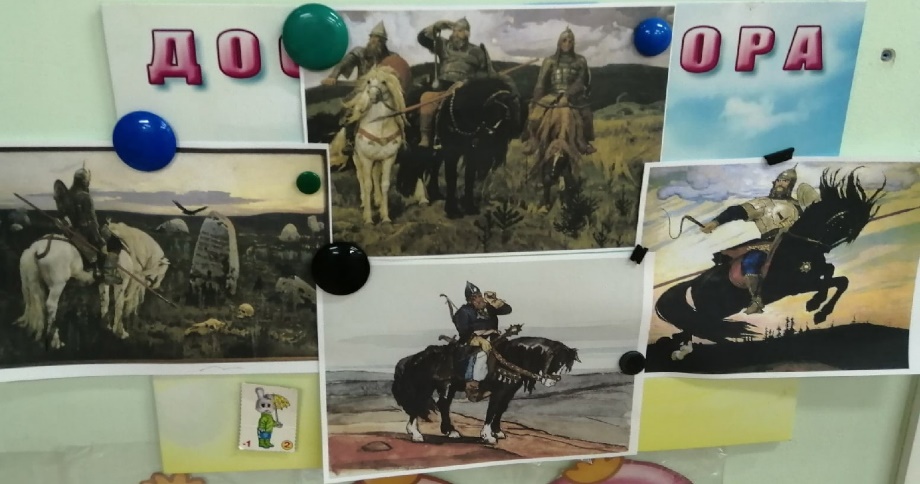 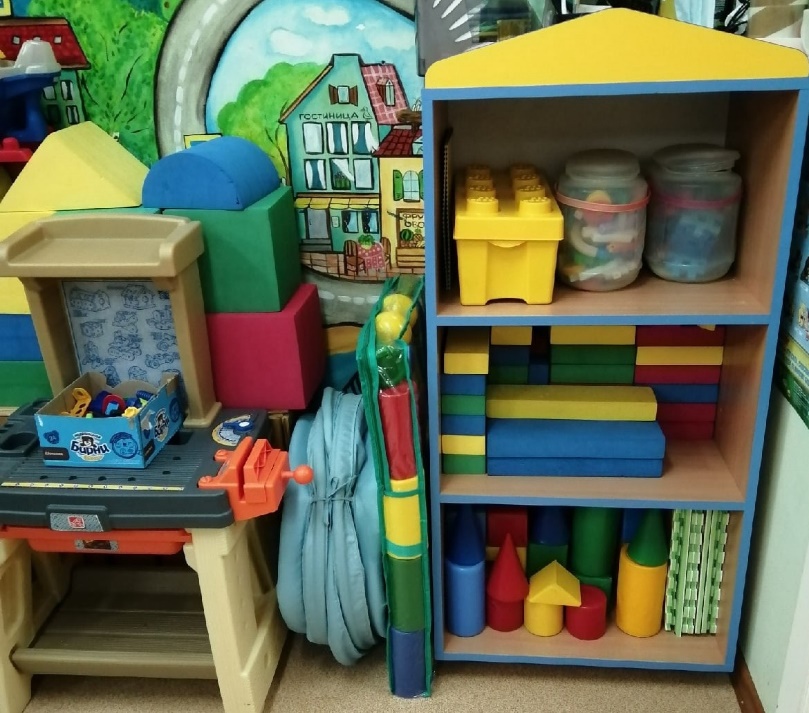 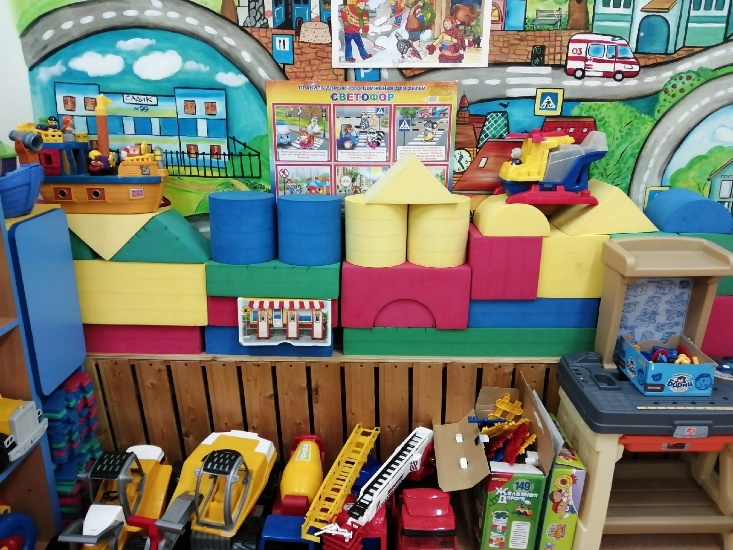 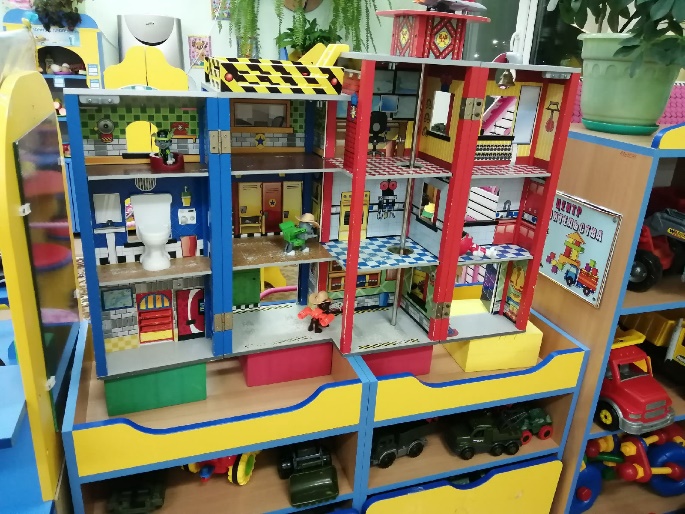 Что бы стать могучими, мужественными, храбрыми и сильными богатырями . Мы стали готовится на физкультуре
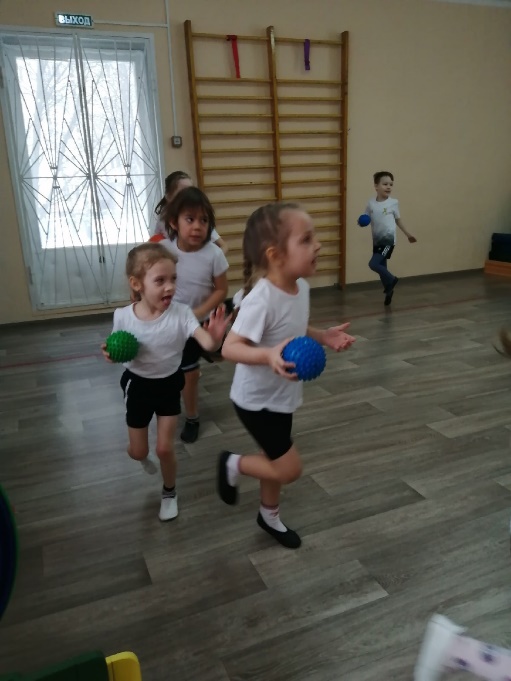 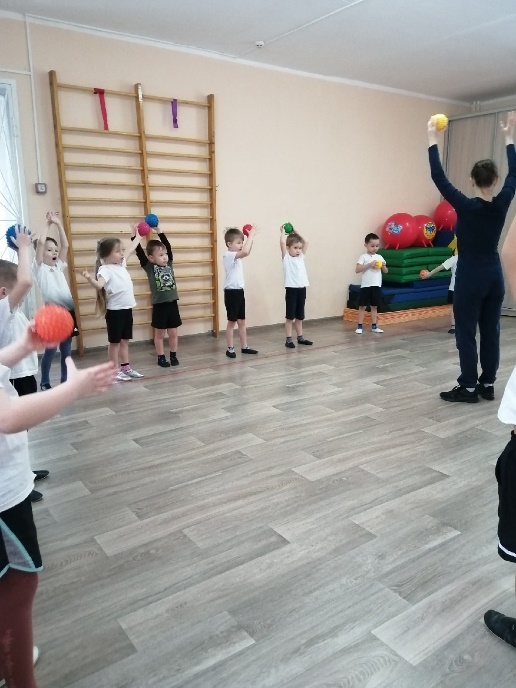 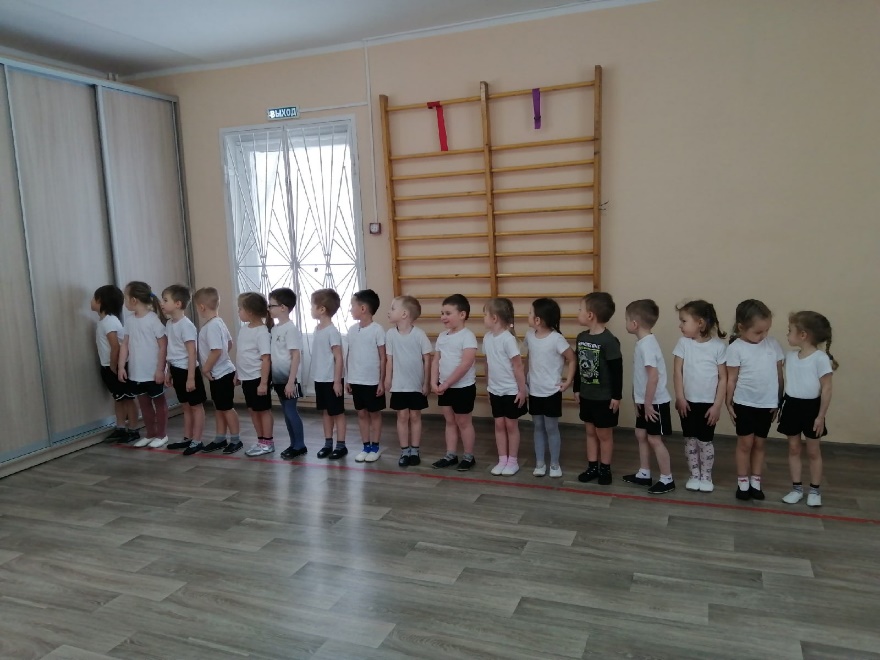 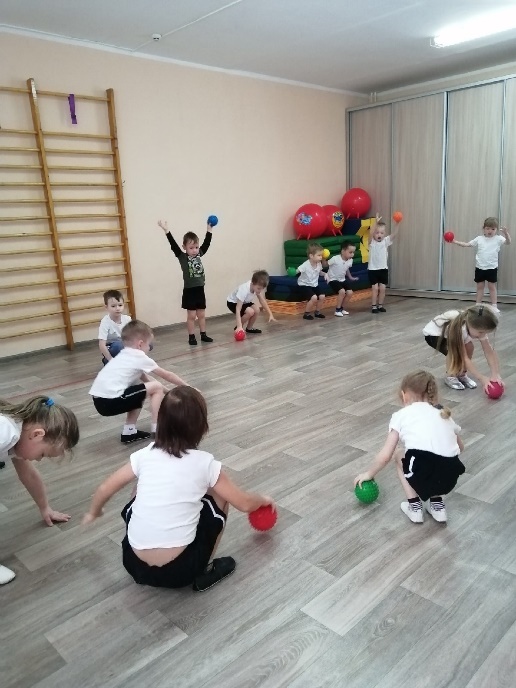 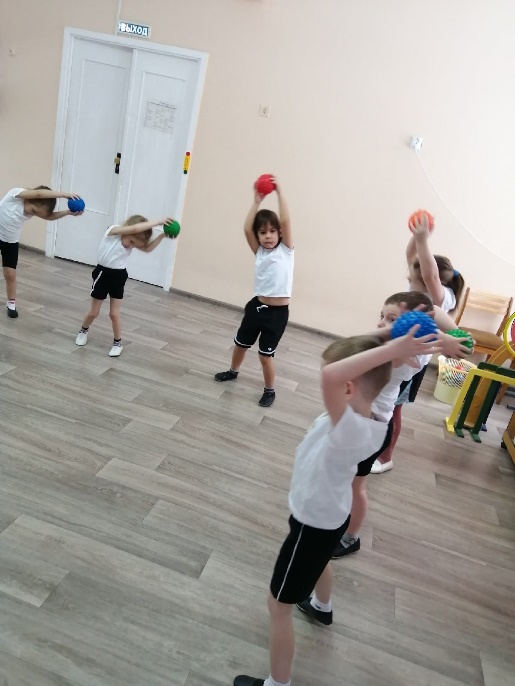 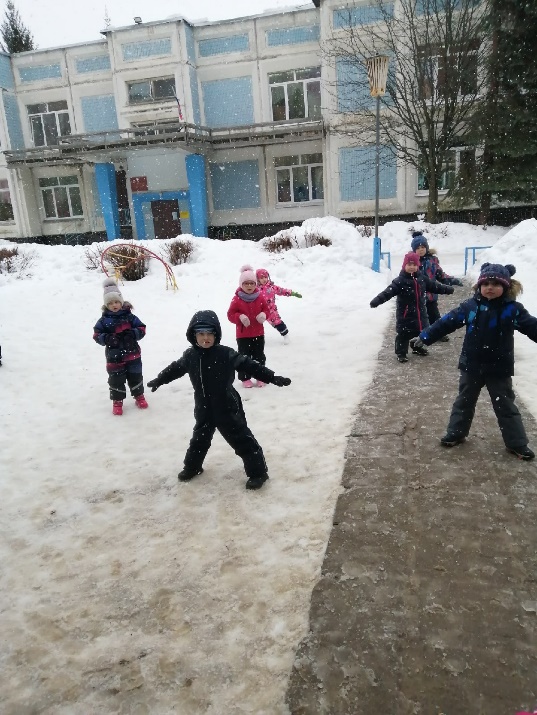 Мы готовились и на улице
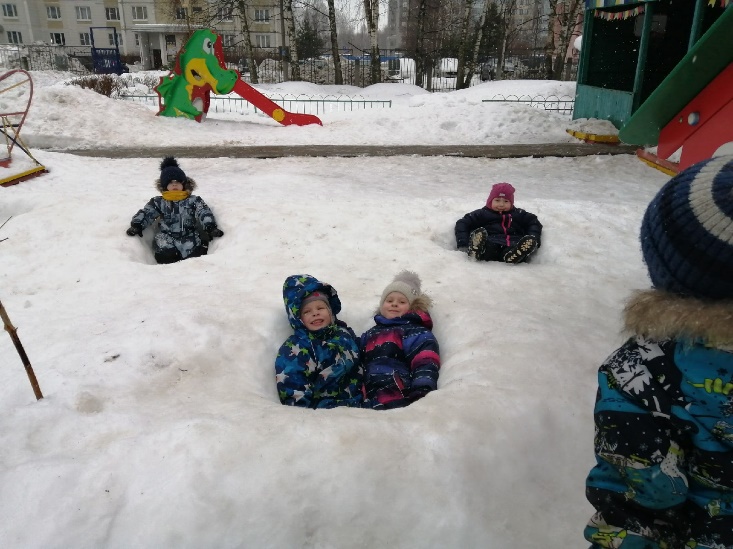 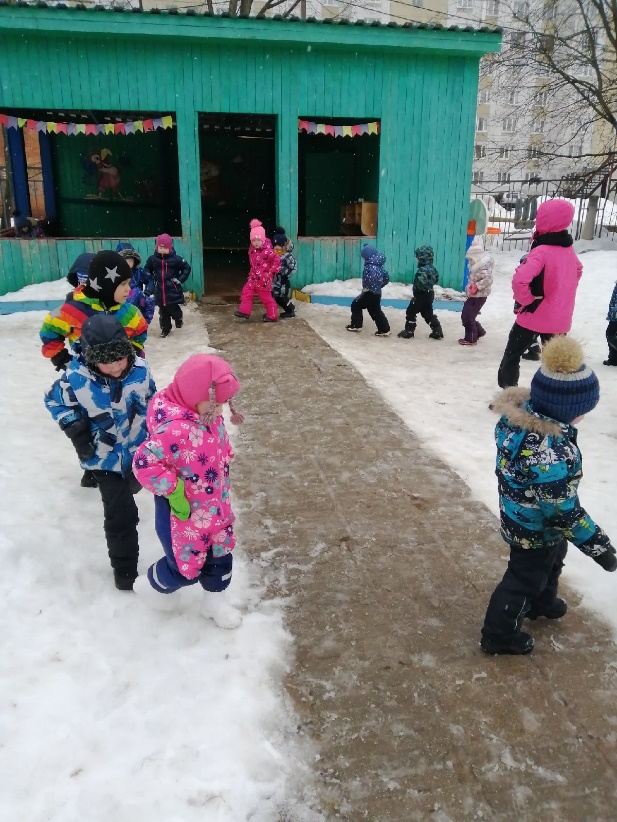 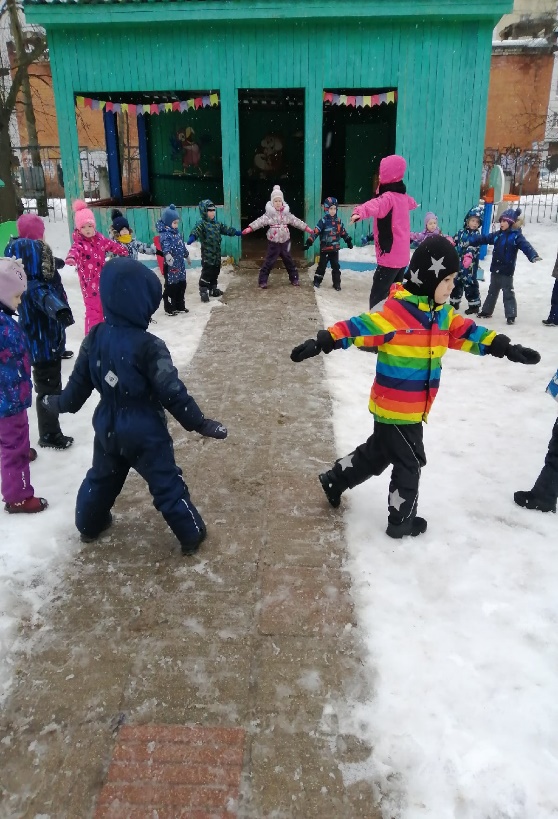 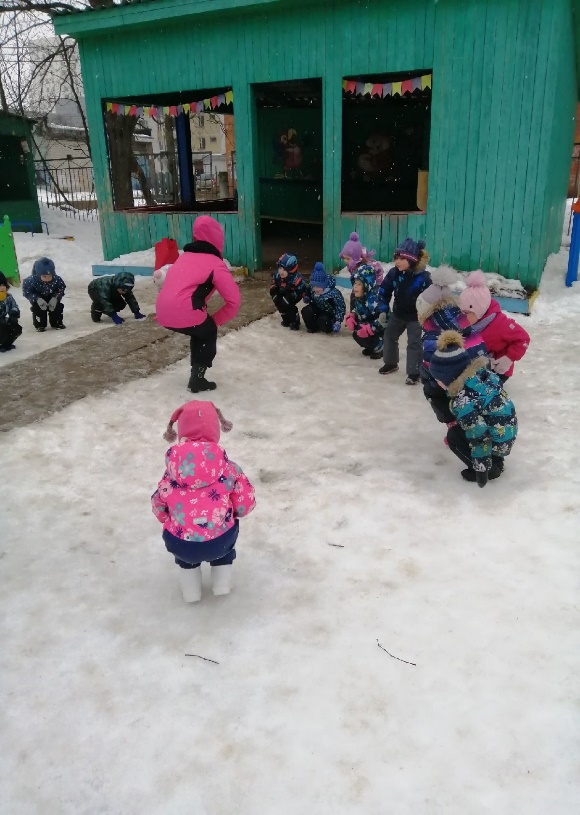 Мы конструировали разные замки, используя разные виды конструкторов.
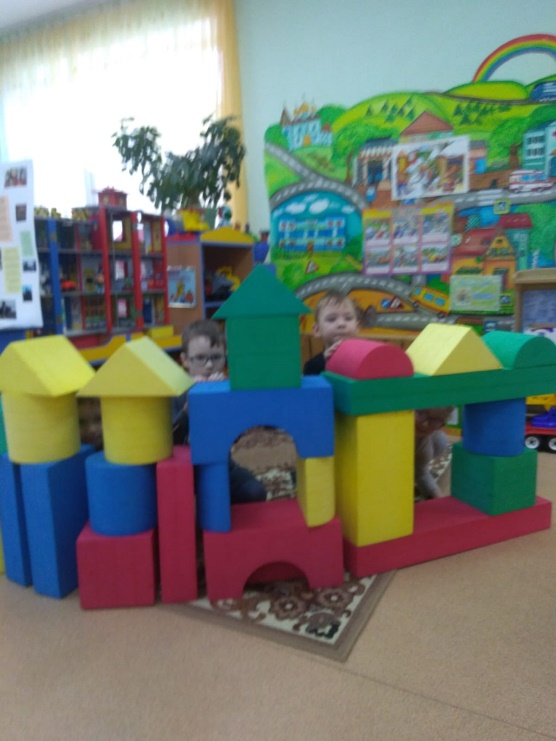 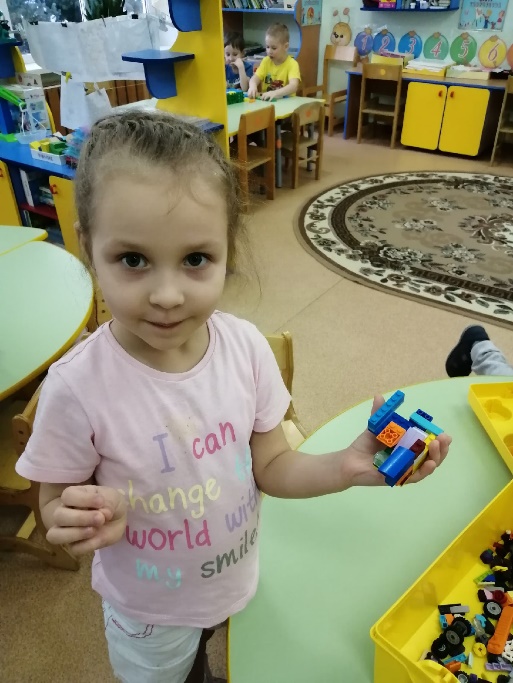 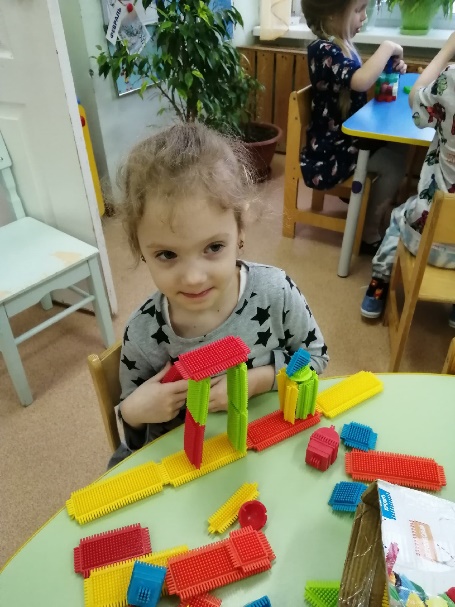 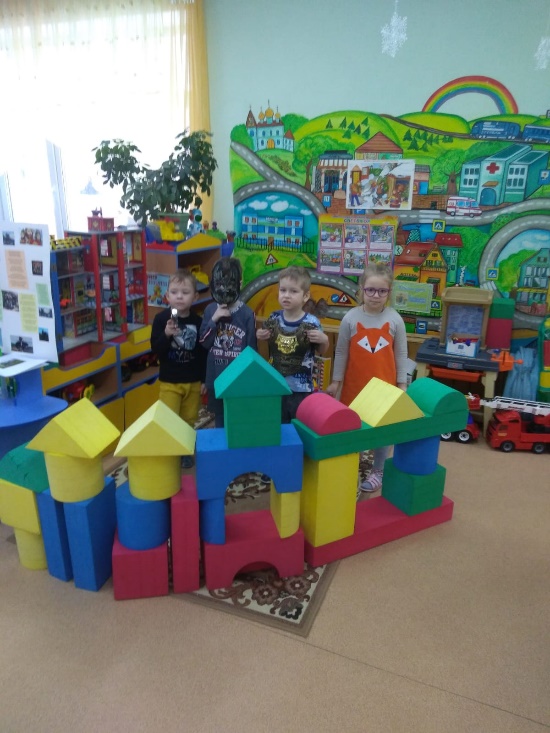 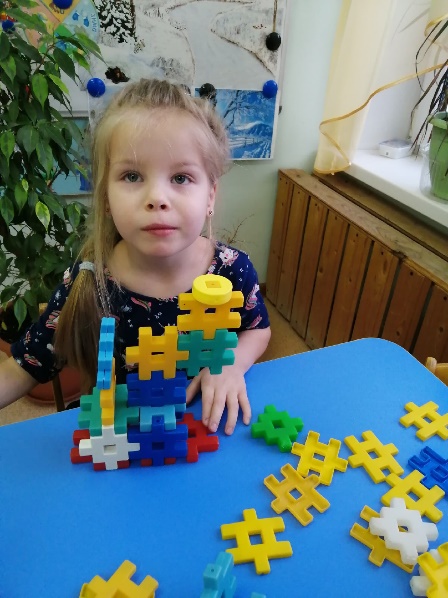 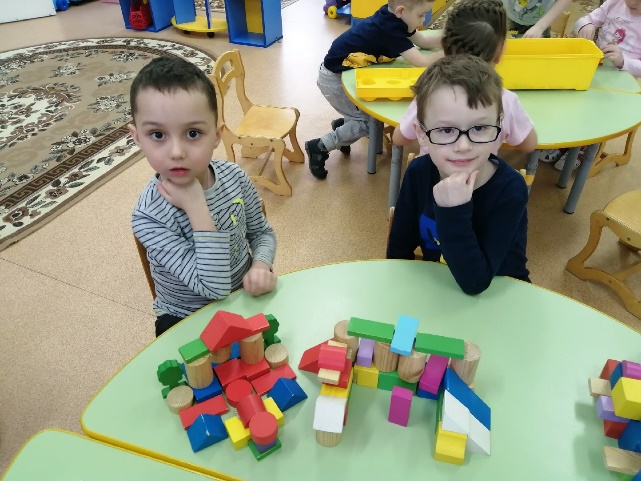 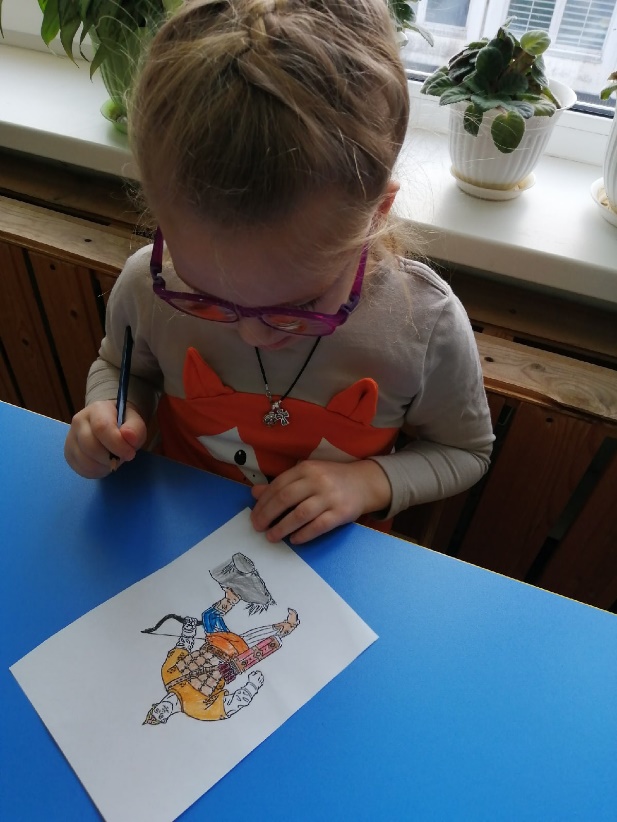 Облачали богатырей в яркие одежды
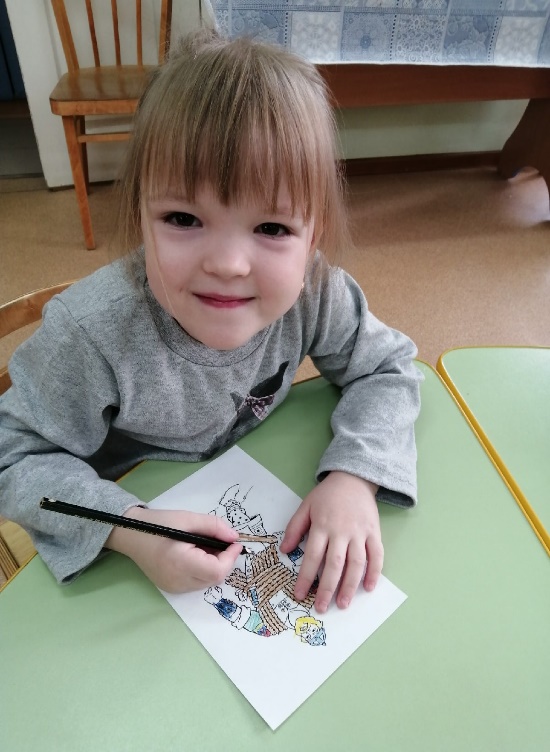 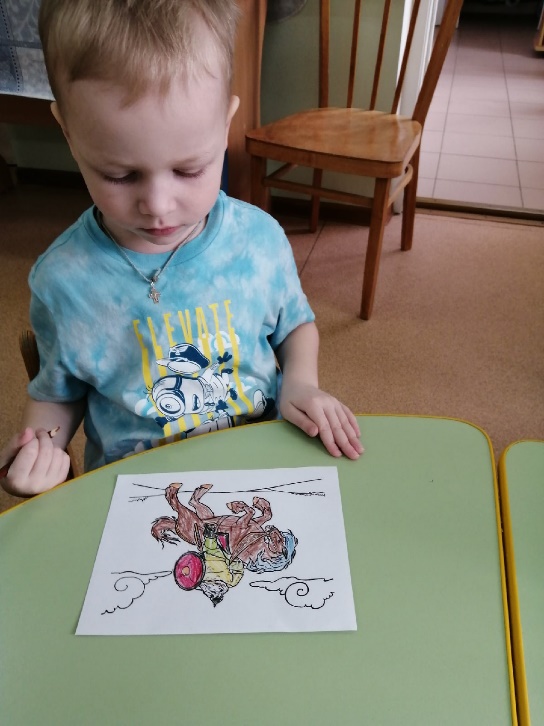 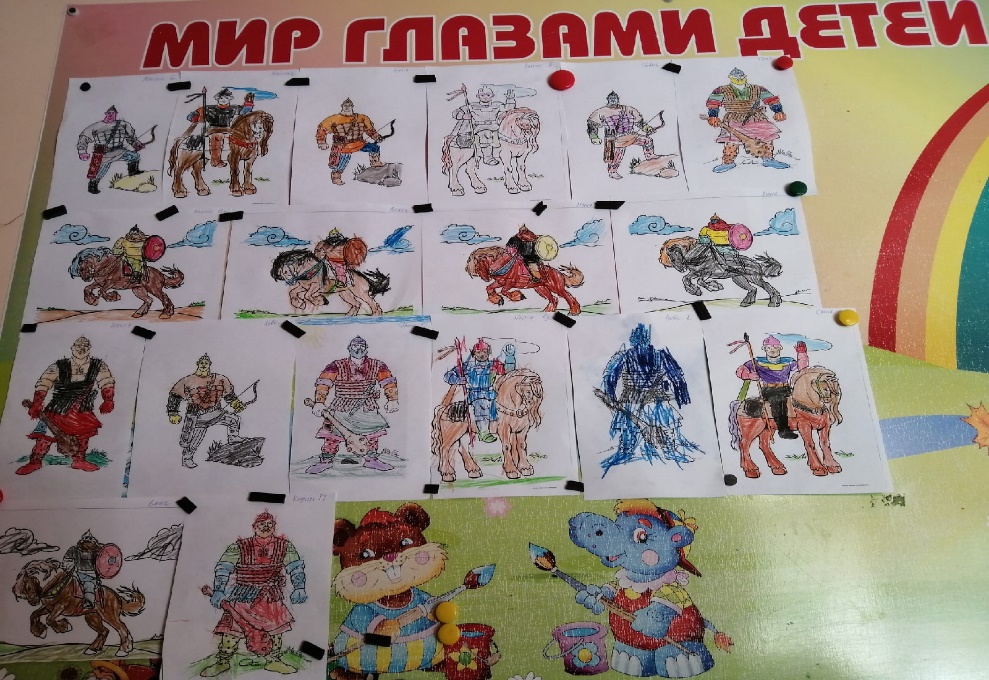 Украшали доспехи богатырей
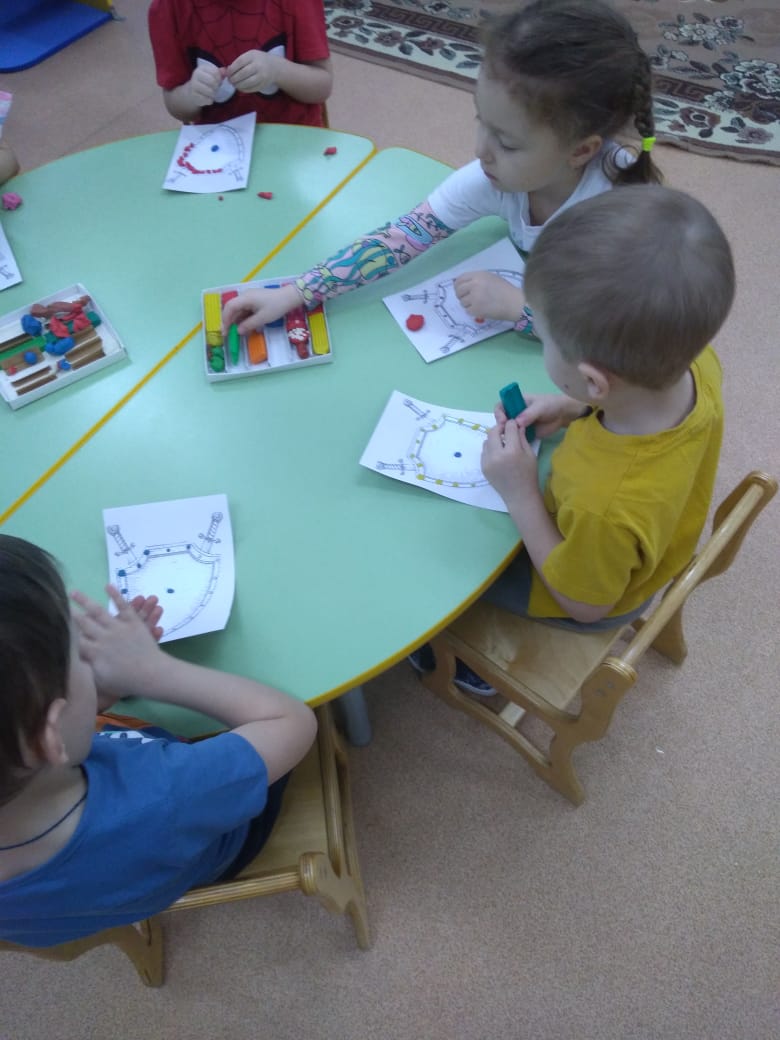 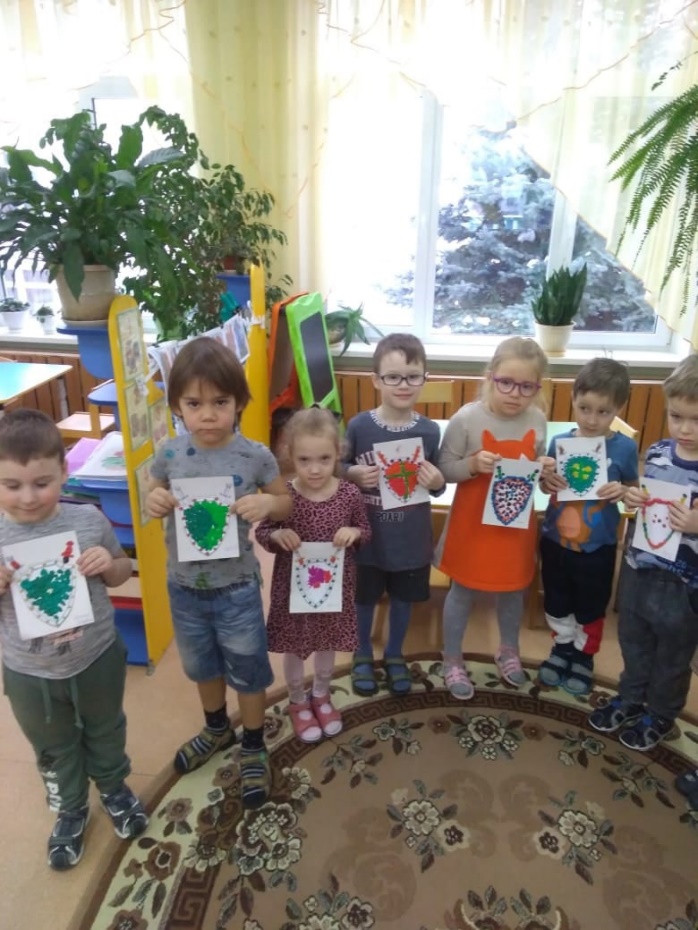 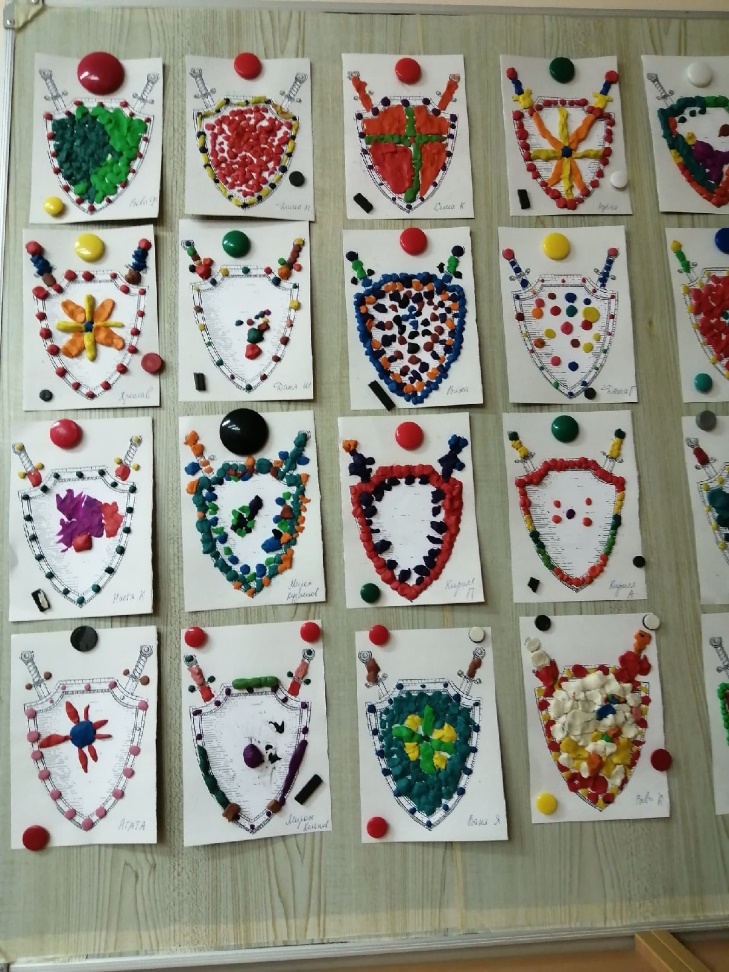 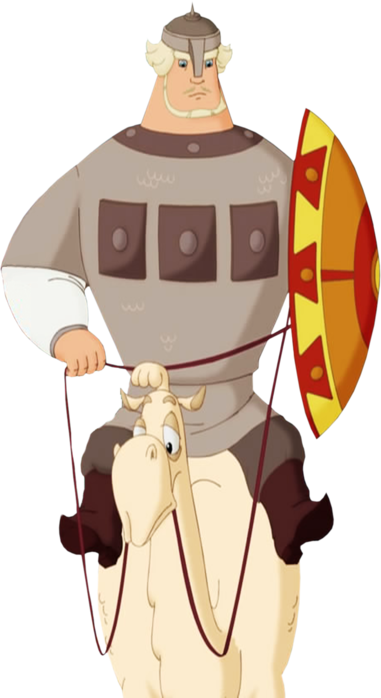 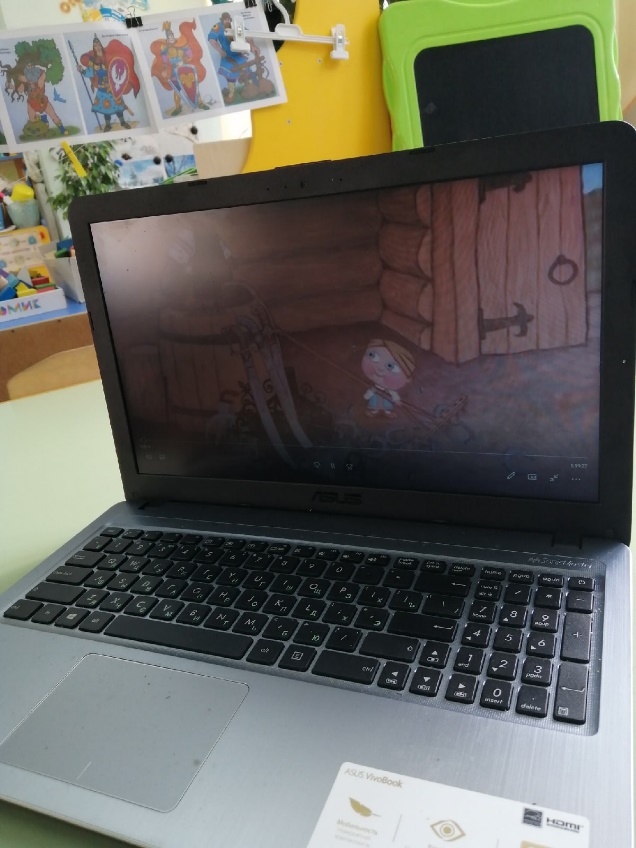 Смотрели презентации про
 богатырей.И отрывки из русских
мультфильмов («Жихарка») 
1952 года
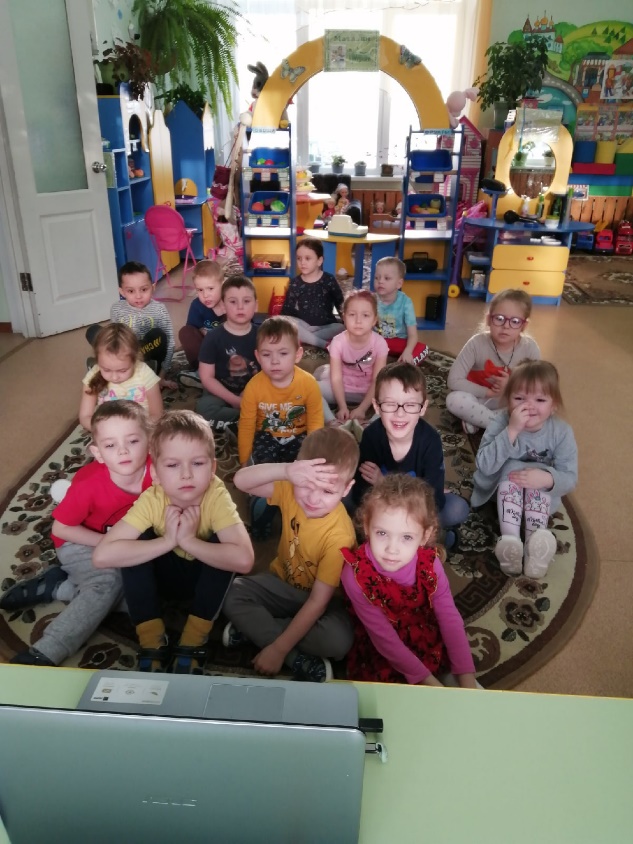 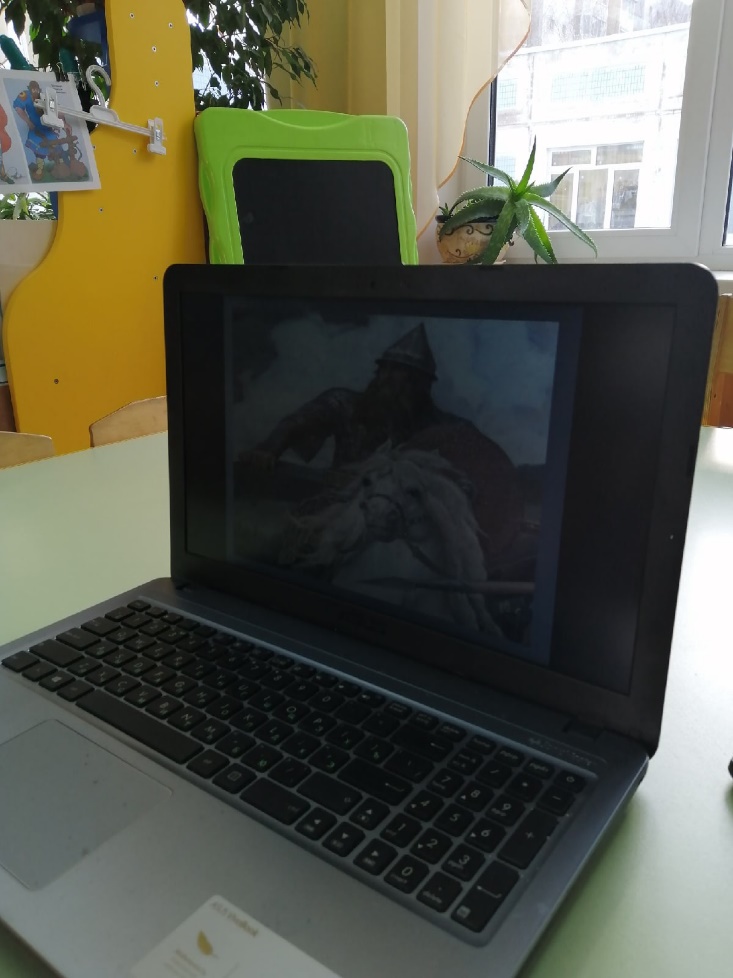 Украшали рубашки для богатырей
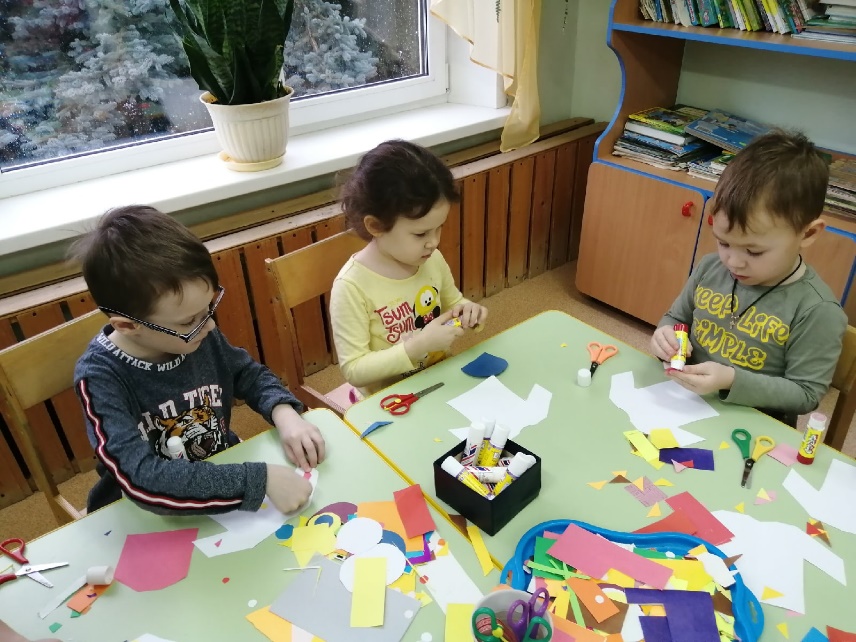 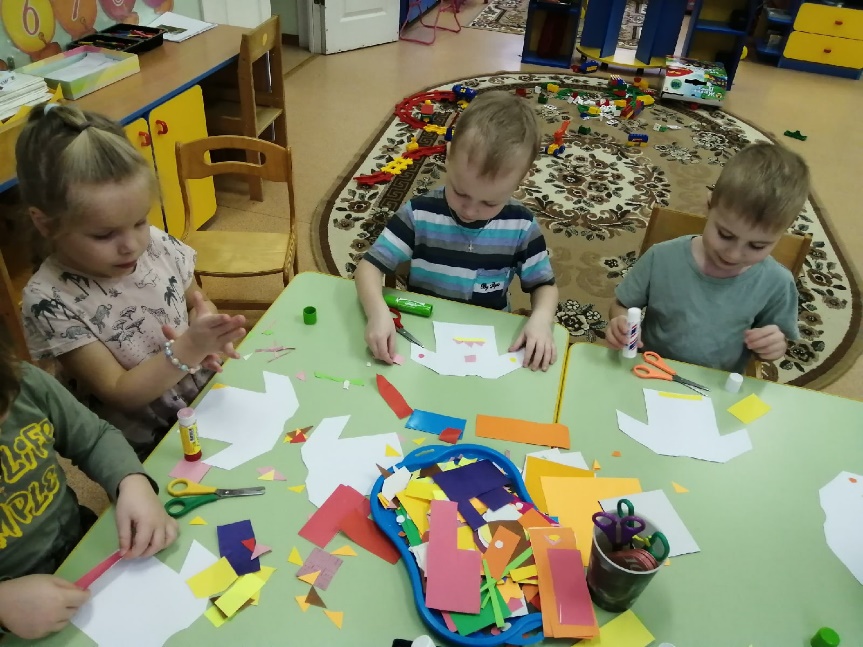 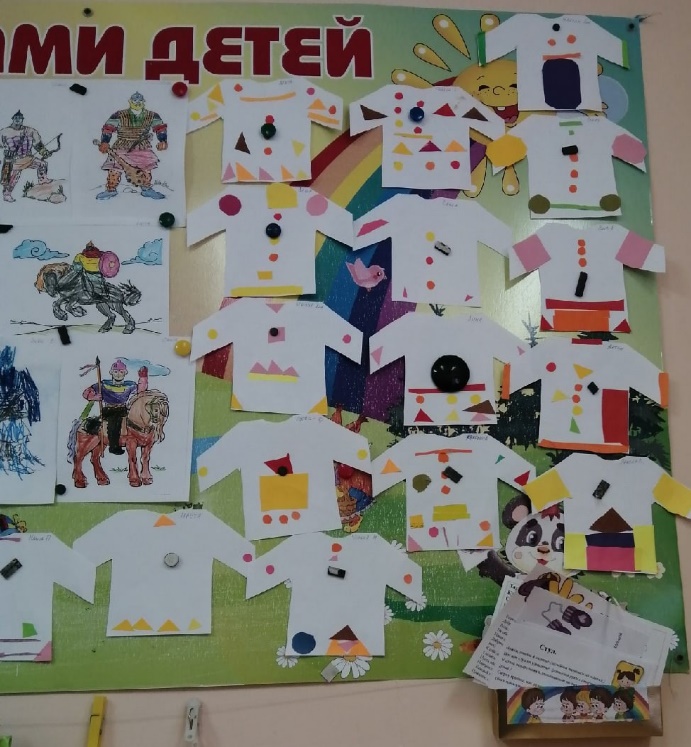 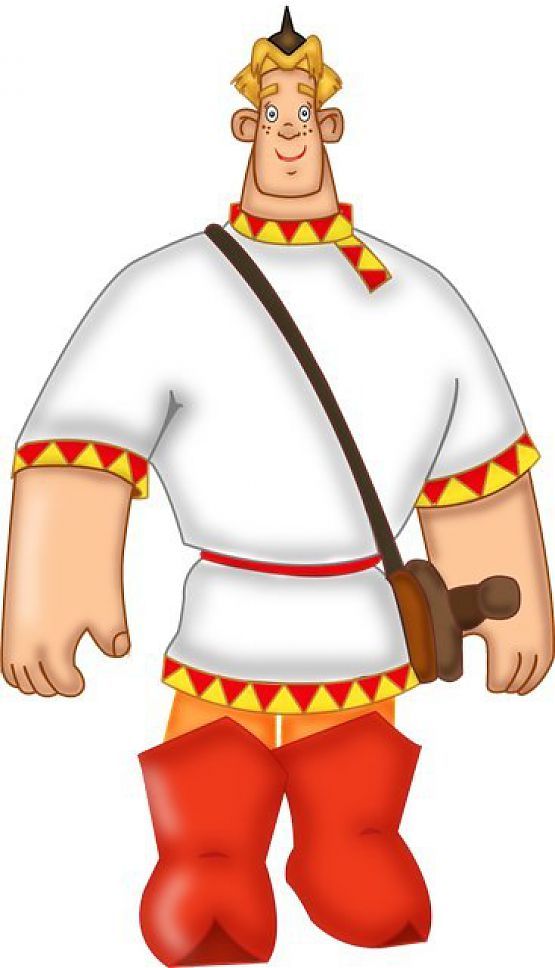 Ели много витамин.
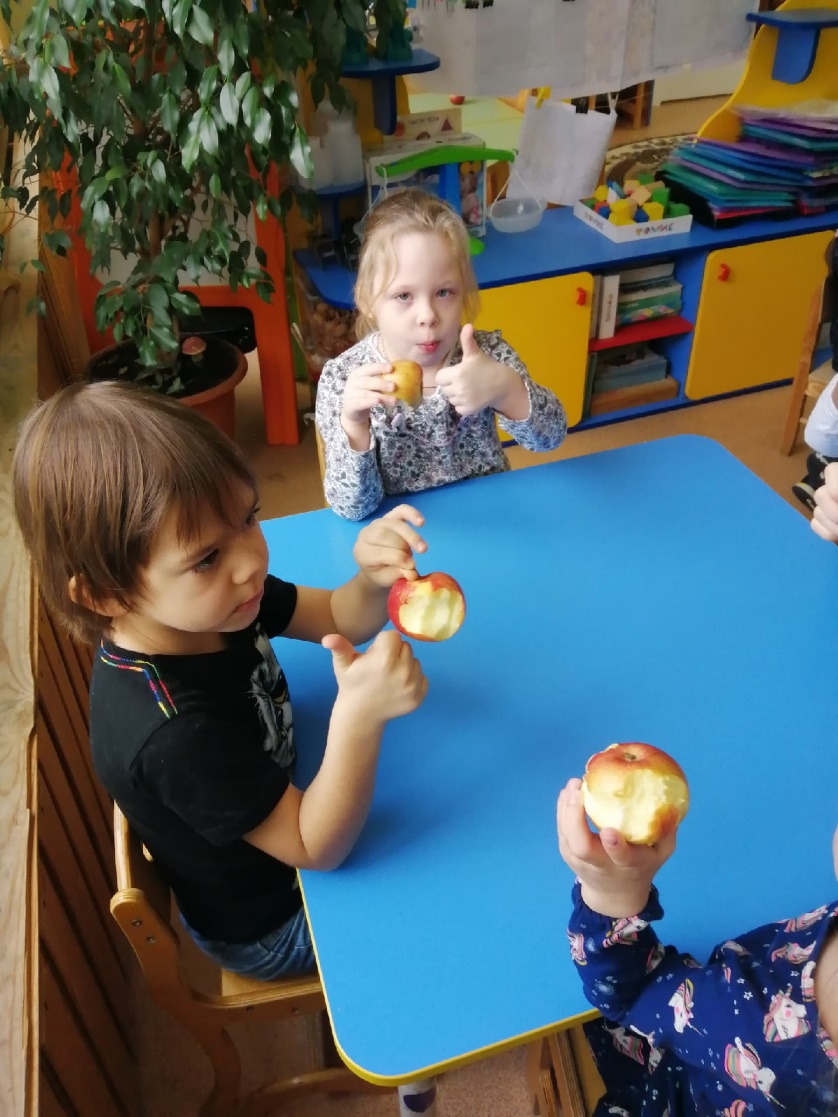 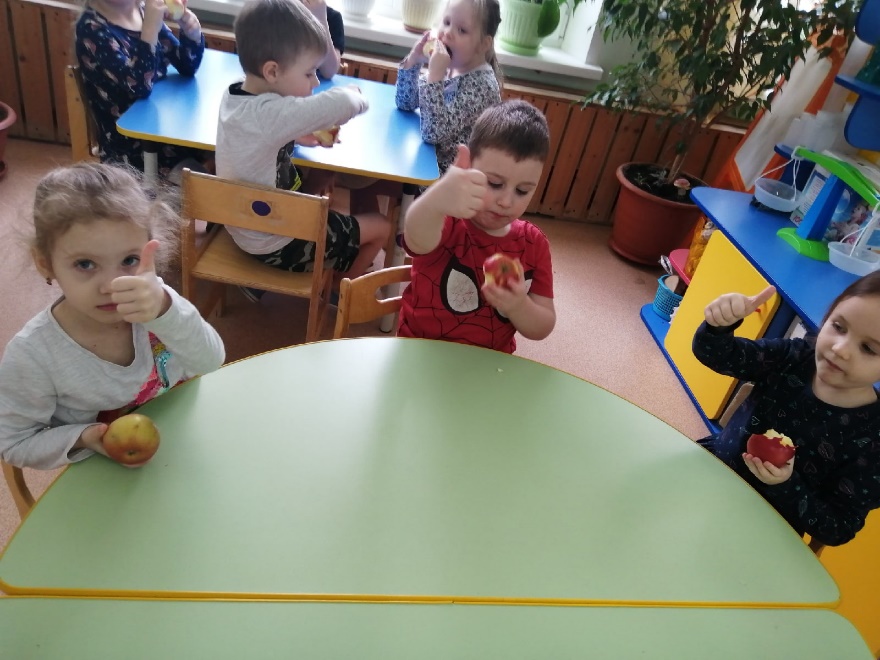 3 этап: Заключительный.
•Деятельность по осуществлению проекта «Богатыри земли русской»
•Предоставление презентации по реализации проекта.
•Участие родителей в реализации проекта:
•Изготовление совместно с родителями книжек -малышек, газет.
•Всероссийский конкурс детско-родительского творчества
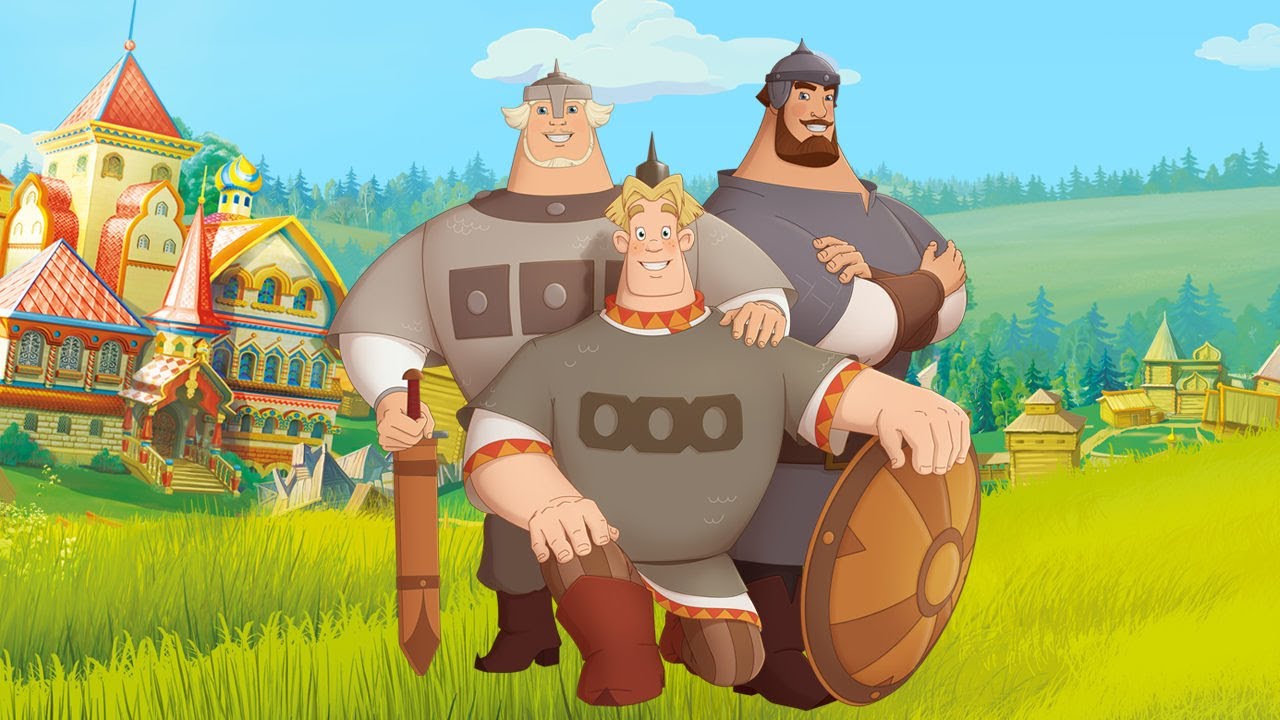 Провели активную работу с родителями и получили отклик.
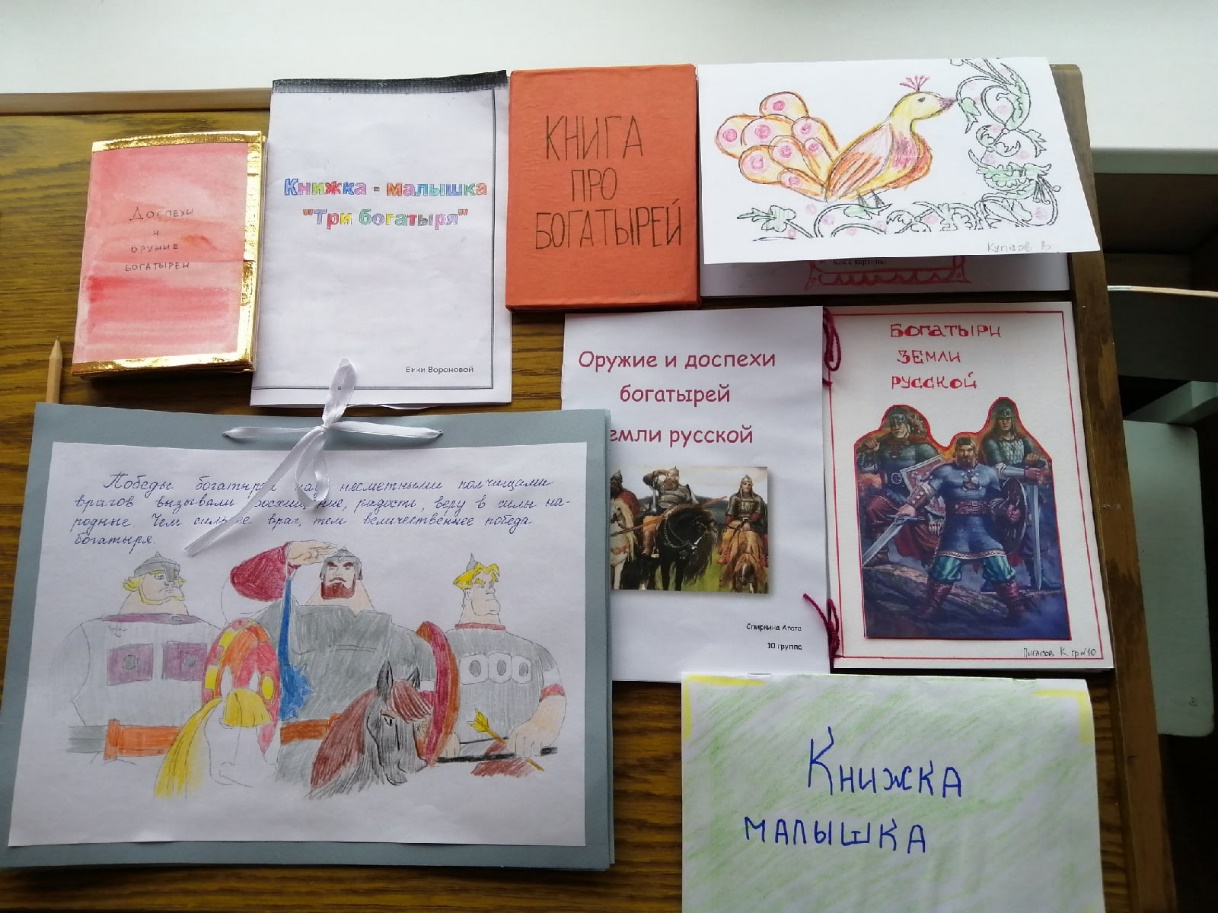 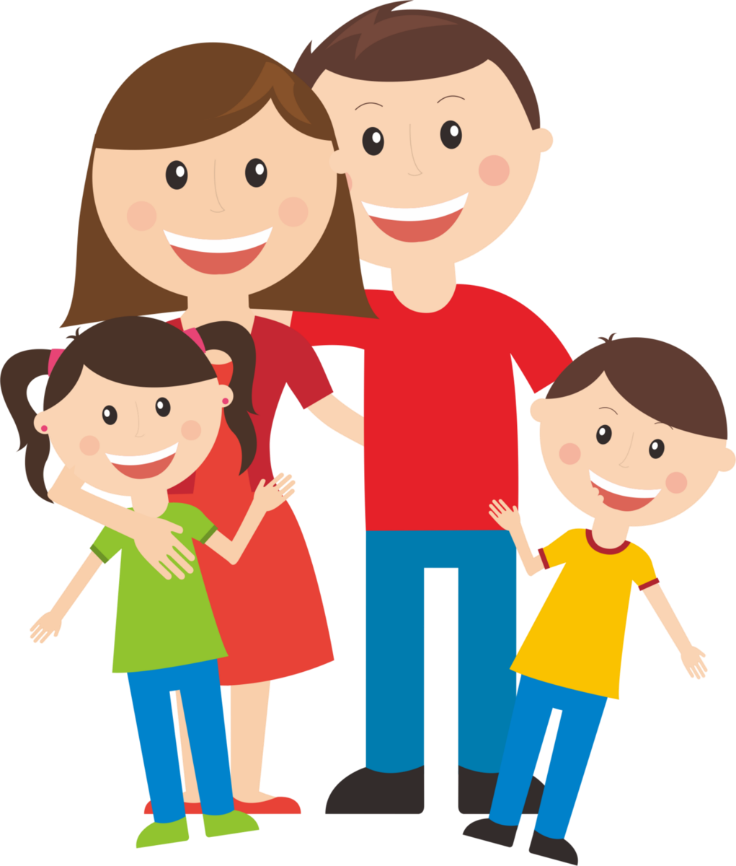 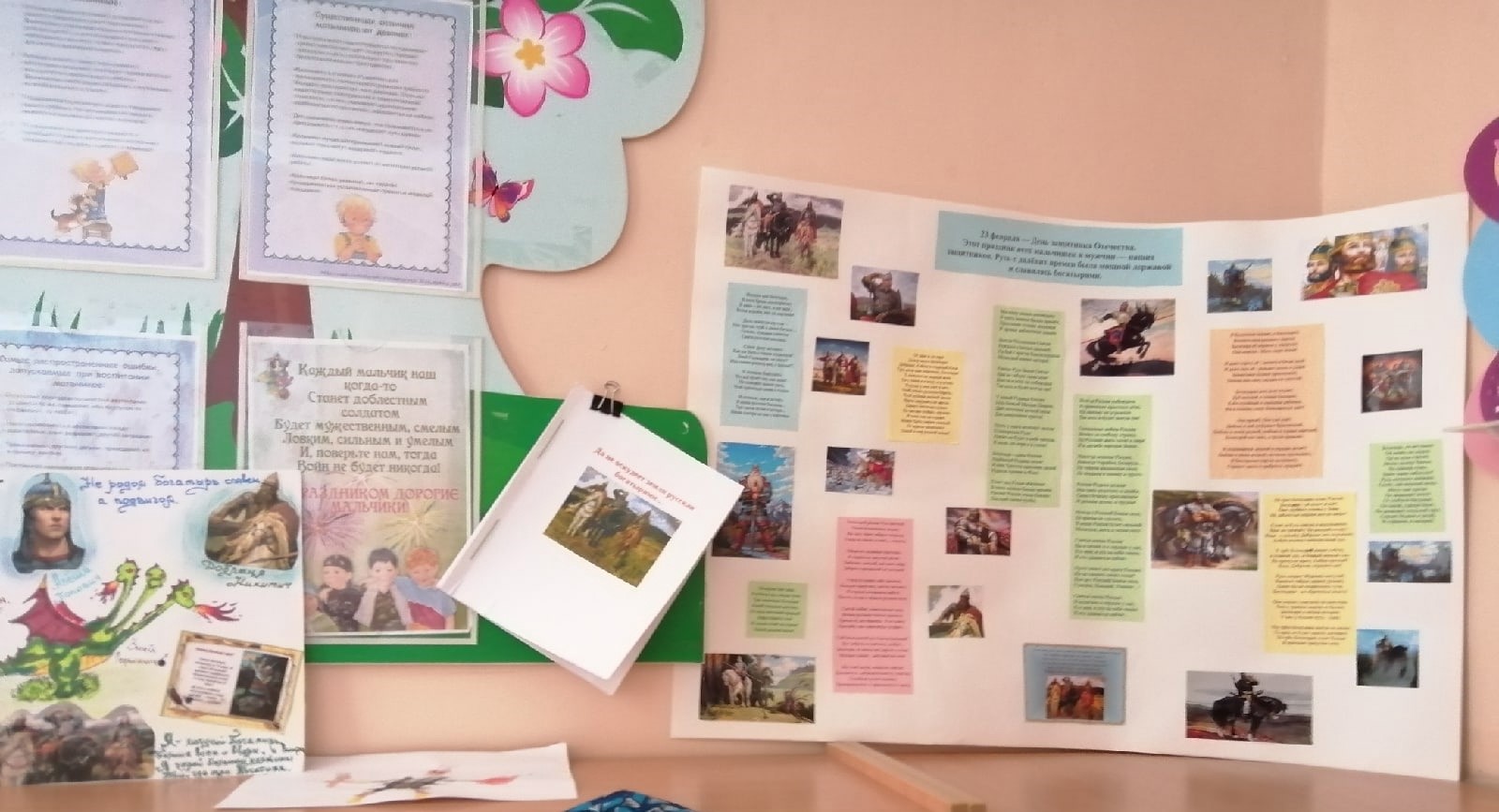 Отправили работу с родителями на конкурс и получили награды
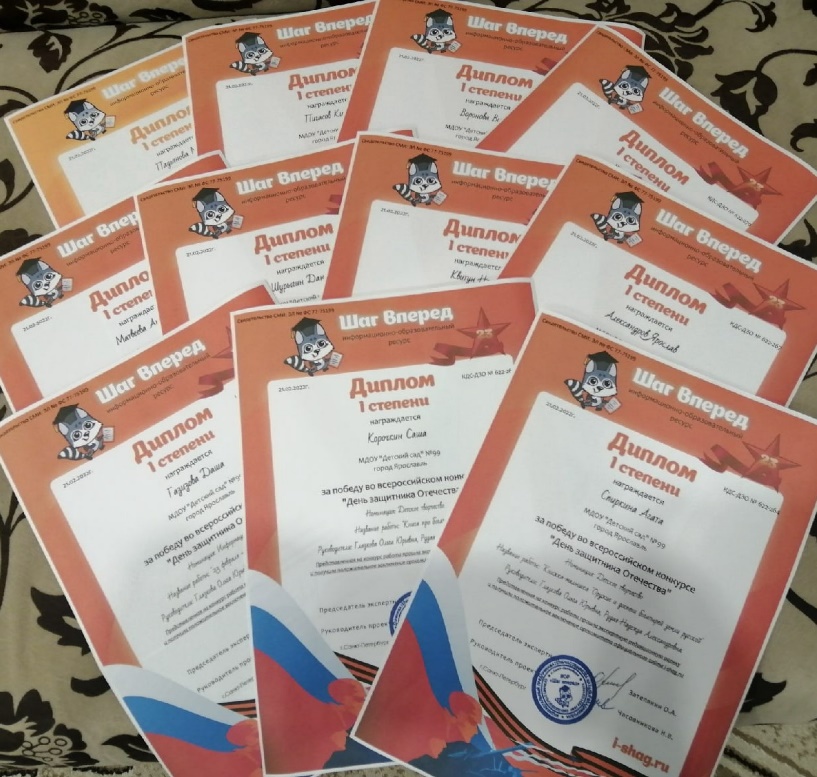 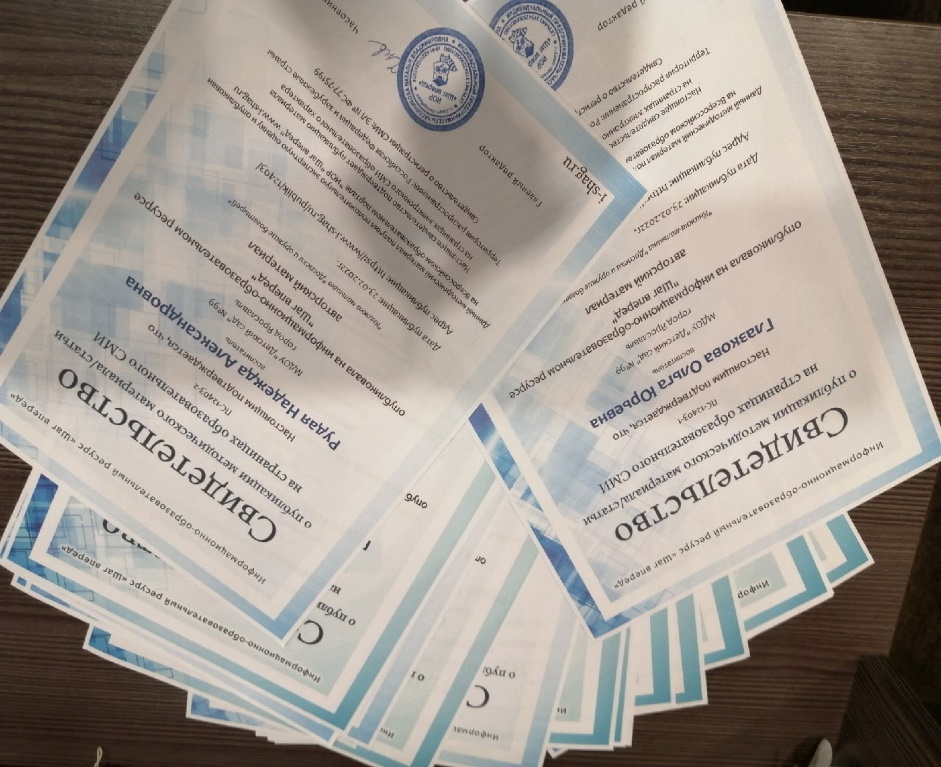 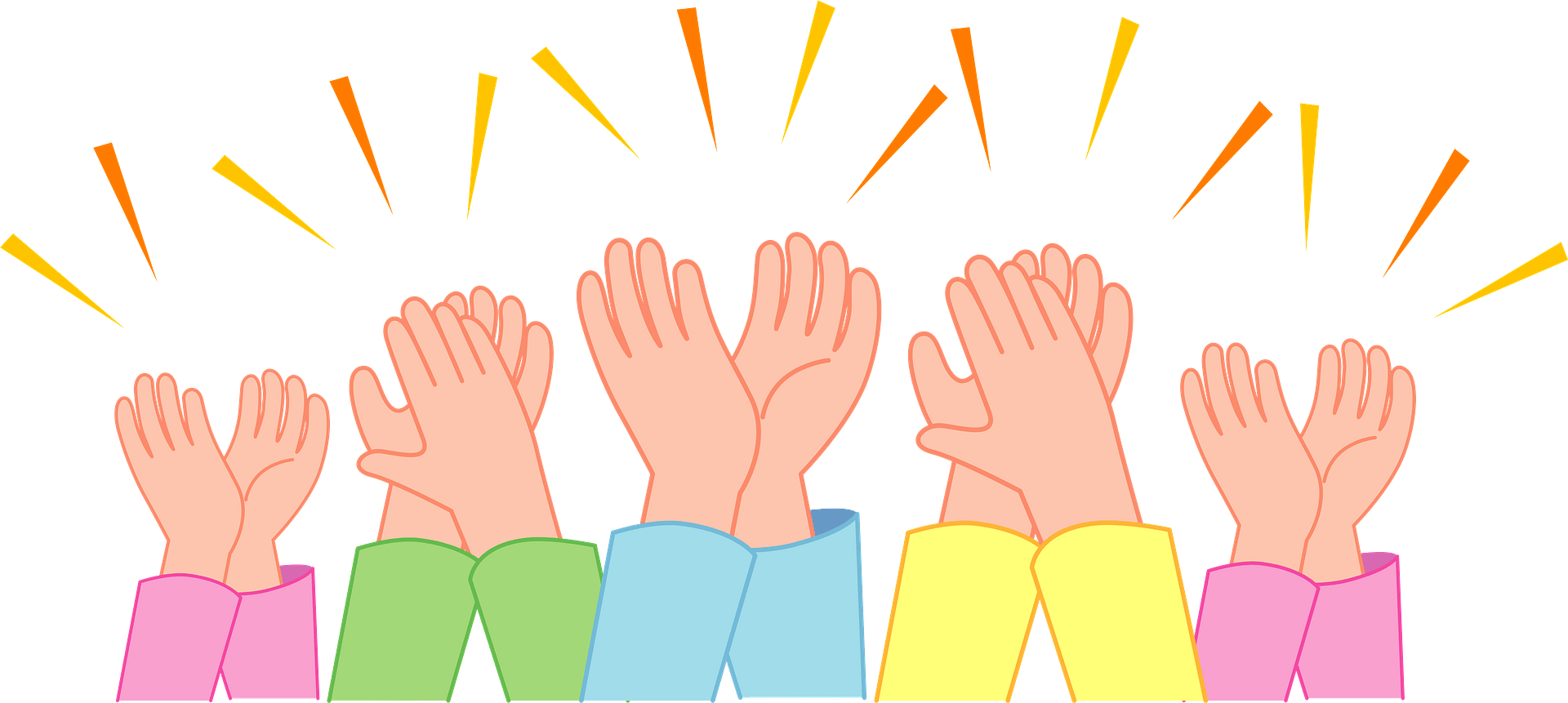 Анализ проделанной работы.

Проектная деятельность была организована во всех видах детской деятельности, режимных моментах: проводились беседы, игры, творческие мастерские.
В процессе работы над проектом у детей сформировалось представление об образе былинного богатыря как защитника земли русской, о былине как о жанре устного народного творчества. 
В ходе проектной деятельности наблюдалось активное участие родителей воспитанников в педагогическом процессе.
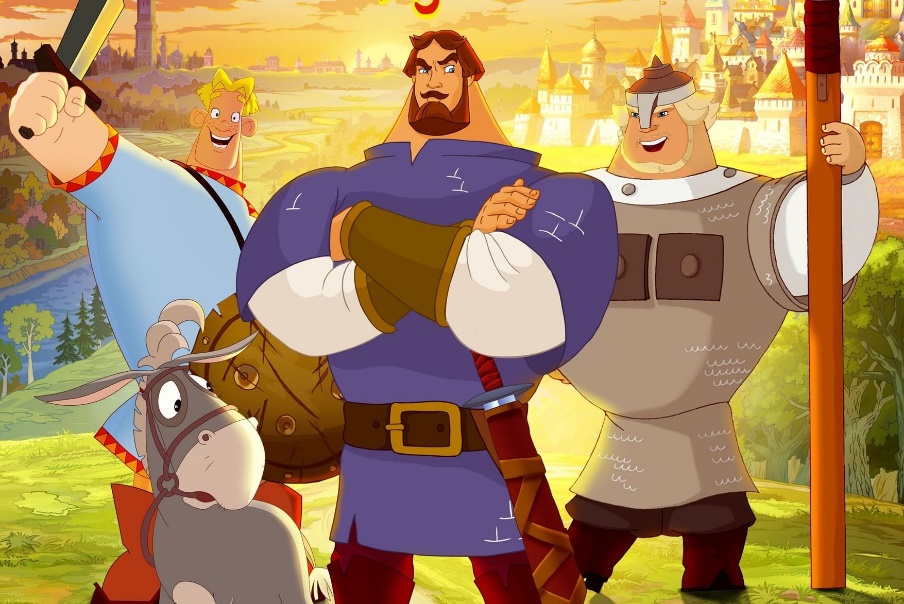 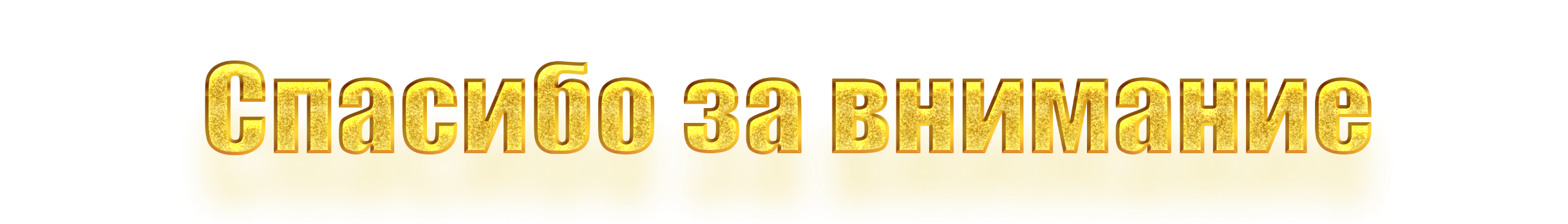 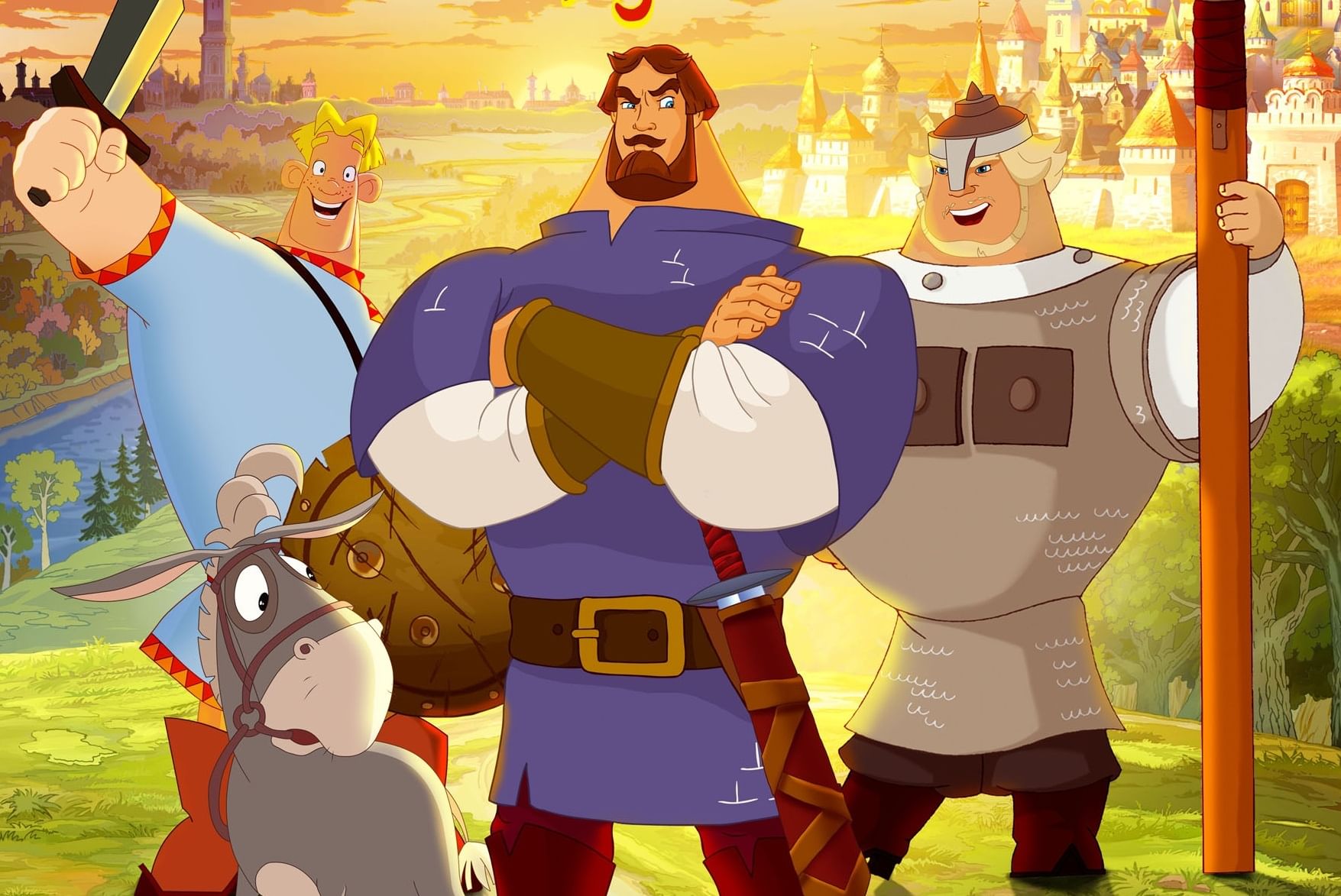